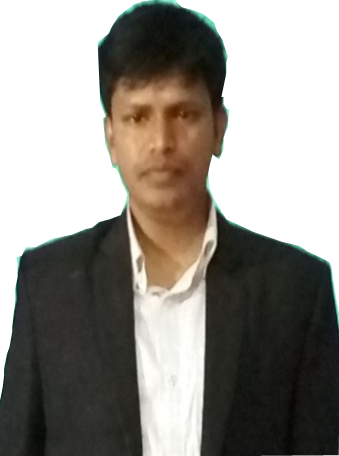 MINERAL RESOURCES
(METAL & NON-METALS)
C-10-01-  Mineral Resources
C-10-02- Metal Extraction -01
C-10-03- Metal Extraction -02
C-10-04- Metal Extraction -03
C-10-05- Selected Alloys
C-10-06- Corrosion of Metals & Alloys
C-10-07- Nonmetal Minerals
C-10-08- Question Bank
WALIULLAH
Assistant Teacher (Science)
Dighalia A Z High School & College
Faridpur, Pabna
রসায়নের ভূবনে স্বাগতম
শিক্ষক বাতায়ন
WALIULLAH Assistant Teacher (Science)
শিক্ষক বাতায়ন
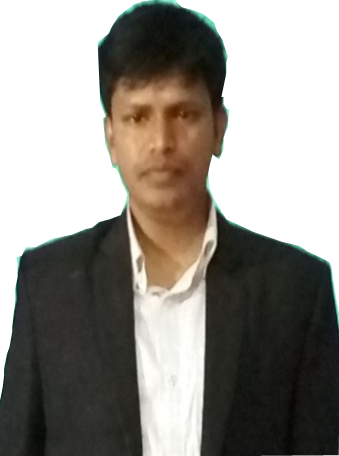 ৯ম-১০ম শ্রেণি
রসায়ন
10ম অধ্যায়- খনিজ সম্পদঃ ধাতু-অধাতু
পাঠঃ ধাতু নিষ্কাশন, ধাপ-০১/০২/০৩
ওয়ালীউল্লাহ বি এস-সি, বি এড সহকারি শিক্ষক বিজ্ঞানদিঘলীয়া এ জেড উচ্চ বিদ্যালয় ও কলেজ
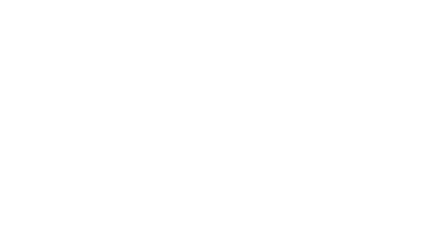 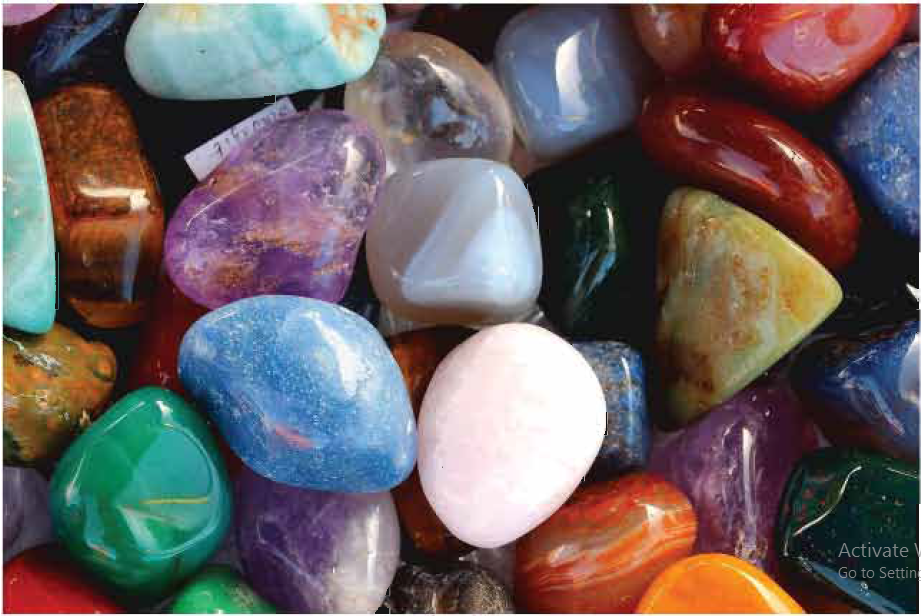 শিখনফল
ধাতু নিষ্কাশন সম্পর্কে বলতে পারবে।
ধাতু নিষ্কাশনের ধাপ গুলো বলতে পারবে।
ধাতু নিষ্কাশনের ধাপ ১,২ ও ৩ ব্যাখ্যা করতে পারবে।
নির্ধারিত ধাতু নিষ্কাশনের ধাপ ১,২ ও ৩ বিশ্লেষণ করতে পারবে।
WALIULLAH Assistant Teacher (Science)
পূর্বজ্ঞান যাচাই

লোহা দেখিয়ে প্রশ্ন করবো এটা কি ?
ভূপৃষ্ঠ থেকে কি এটা পাওয়া সম্ভব ?
লোহা পাওয়ার এ প্রক্রিয়া কে কি বলে ?
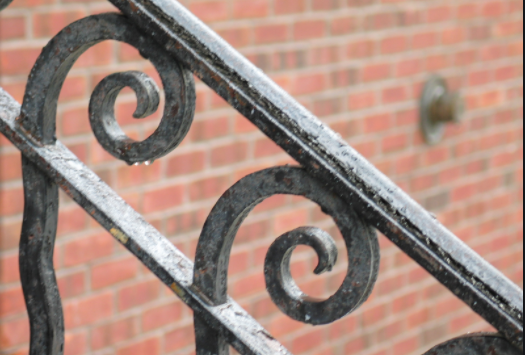 WALIULLAH Assistant Teacher (Science)
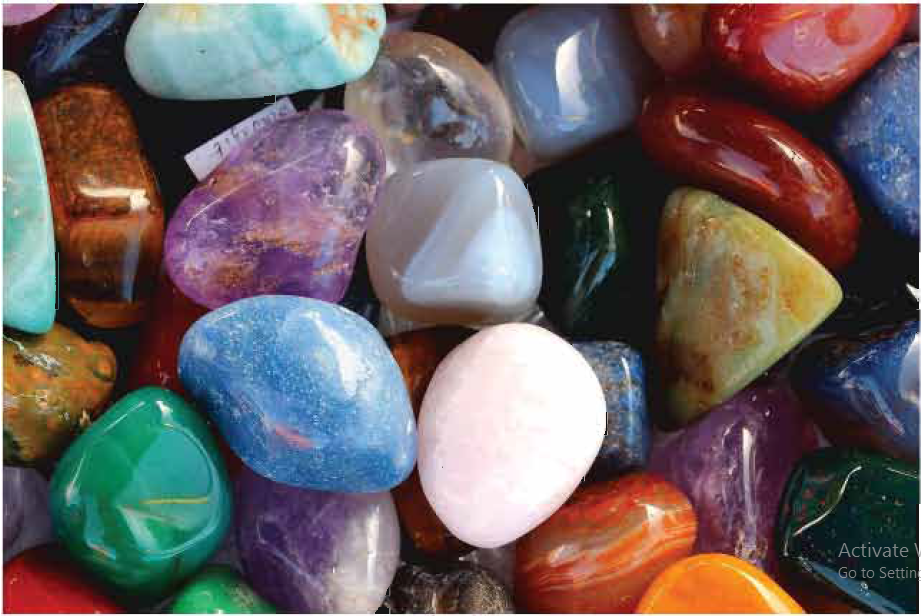 ধাতু নিষ্কাশন 
(ধাপ ১,২ ও ৩)
WALIULLAH Assistant Teacher (Science)
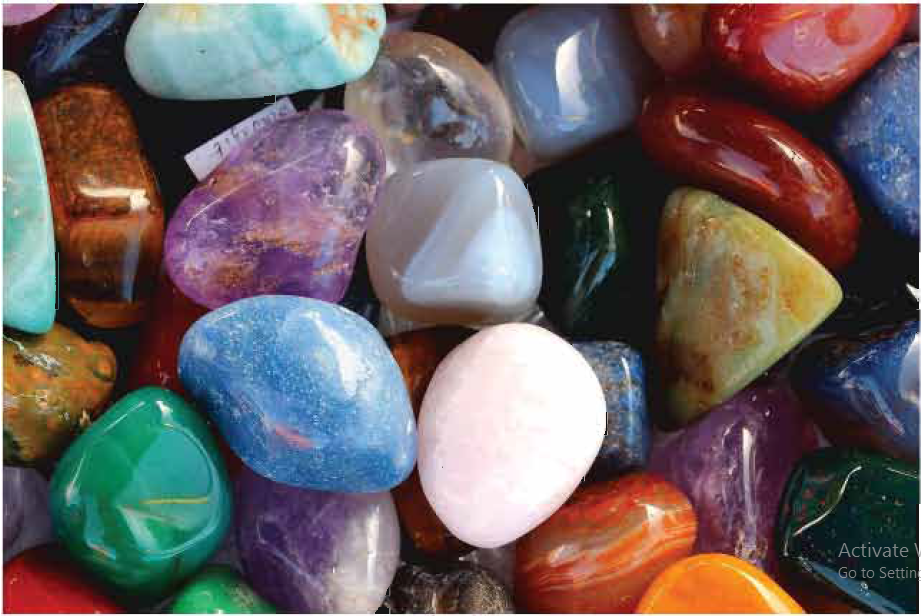 ধাতু নিষ্কাশন (Metal Extraction)

যে পদ্ধতিতে আকরিক থেকে ধাতু সংগ্রহ করা হয় তাকে ধাতু নিষ্কাশন বলে।
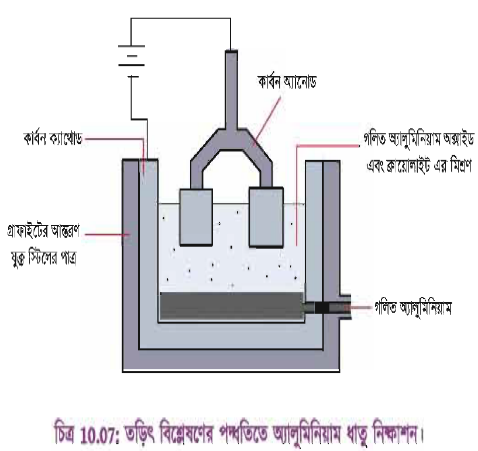 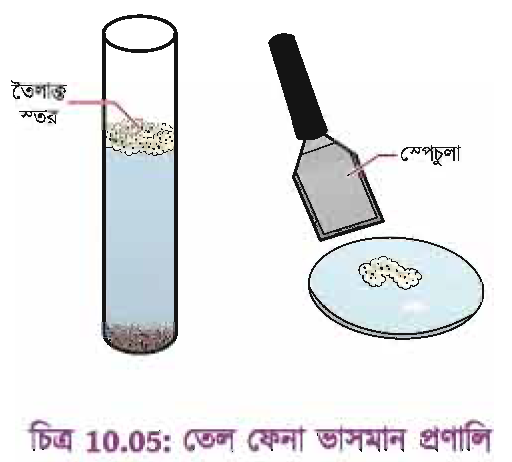 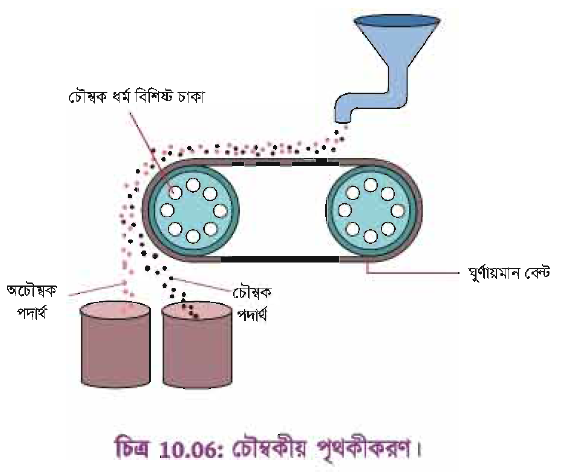 WALIULLAH Assistant Teacher (Science)
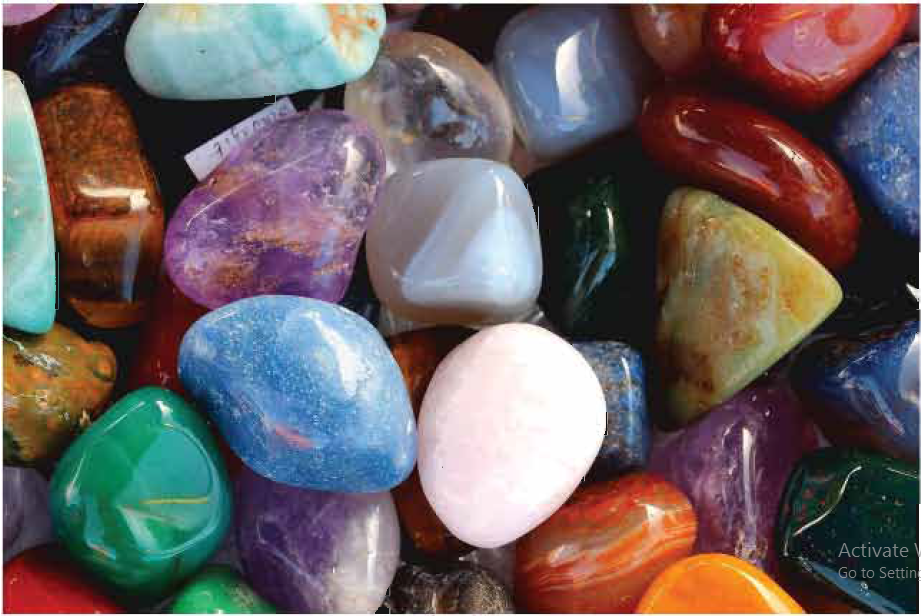 ধাতু নিষ্কাশন (Metal Extraction)

ধাতু নিষ্কাশন সাধারণত পাঁচটি ধাপে সম্পন্ন হয় ।
আকরিকের বিচূর্ণন
আকরিকের ঘনীকরণ
ঘণীকৃত আকরিককে ধাতব অক্সাইডে রূপান্তর
ধাতব অক্সাইডকে মুক্ত ধাতুতে রূপান্তর
ধাতু বিশুদ্ধ করণ
WALIULLAH Assistant Teacher (Science)
আকরিকের বিচূর্ণন

জো ক্রাশারে বিচূর্ণন 
বল ক্রাশারে পাউডারে
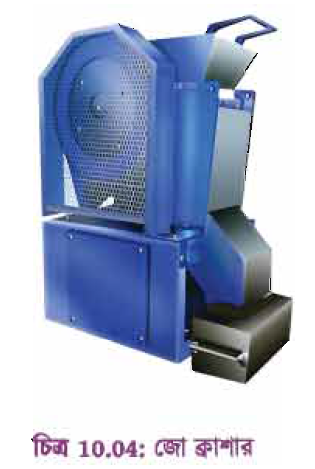 WALIULLAH Assistant Teacher (Science)
আকরিকের ঘনীকরণ

সাধারণত আকরিকের সাথে আকরিক ব্যতীত  অন্যান্য কিছু  পদার্থ মিশ্রিত থাকে। আকরিকের সাথে মিশ্রিত থাকা এসব পদার্থকে অপদ্রব্য বা খনিজমল বলে। আকরিক থেকে এ অপদ্রব্য দূরীভূত করাকে আকরিকের ঘনীকরণ বলে।
WALIULLAH Assistant Teacher (Science)
আকরিকের ঘনীকরণ


হাইড্রোলাইটিক পদ্ধতি 
তেলফেনা ভাসমান পদ্ধতি 
চৌম্বকীয় পৃথকীকরণ পদ্ধতি 
রাসায়নিক পদ্ধতি
আকরিকের ঘনীকরণ
হাইড্রোলাইটিক পদ্ধতি

এ পদ্ধতি অক্সাইড আকরিকের ক্ষেত্রে ব্যবহার করা হয়।
অক্সাইড আকরিকের কণা গুলো ভারী হয়।
অপদ্রব্য গুলো হাল্কা হয়।
একটি হেলানো খাজকাটা টেবিলের মধ্যে আকরিক কে ঢালা হয়। 
আকরিকের উপর দিয়ে পানি প্রবাহিত করা হয়।
ভারী আকরিক ঘনীভূত হয়ে খাজের মধ্যে পড়ে থাকে।
হাল্কা খনিজমল সমূহ পানির প্রবাহে ধৌত হয়ে চলে যায়।
WALIULLAH Assistant Teacher (Science)
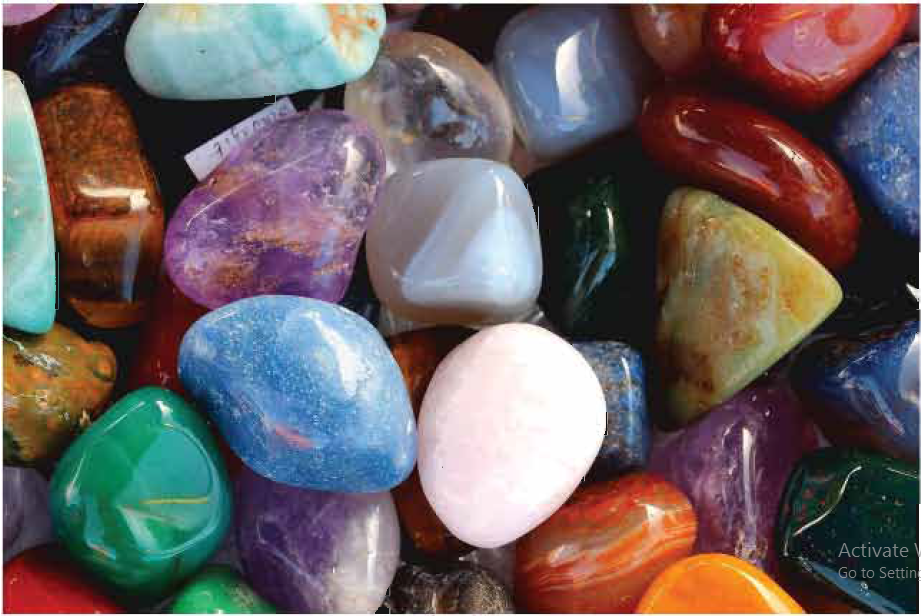 একক কাজ


কোন কোন আকরিকের ক্ষেত্রে আকরিকের ঘনীকরণে ‘হাইড্রোলাইটিক পদ্ধতি’ পদ্ধতি ব্যবহার করা হয় ?
আকরিকের ঘনীকরণ
তেলফেনা ভাসমান পদ্ধতি 


এ পদ্ধতি সালফাইড আকরিকের ক্ষেত্রে ব্যবহার করা হয়।
একটি বড় ট্যাংকে আকরিক নিয়ে তাতে পানি দেয়া হয়।
ট্যাংকে অল্প অল্প করে তেল যোগ করা হয়।
এ মিশ্রণের মধ্যে বায়ু প্রবাহ চালনা করে সালফাইড আকরিককে তেলে দ্রবীভূত  করা হয় তখন আকরিক ফেনা আকারে ভেসে ওঠে। 
খনিজমল পাত্রের তলায় পড়ে থাকে।
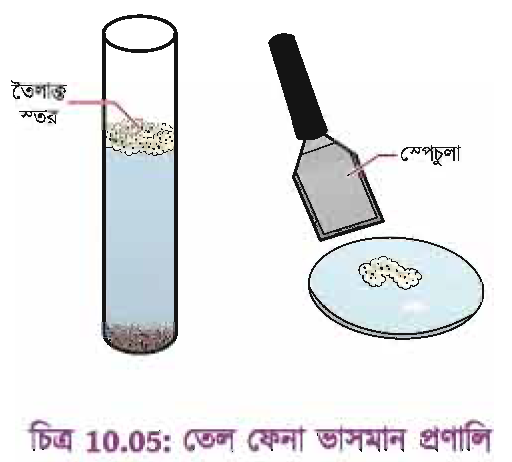 তেলফেনা ভাসমান পদ্ধতি 

এ পদ্ধতি সালফাইড আকরিকের ক্ষেত্রে ব্যবহার করা হয়।
একটি বড় ট্যাংকে আকরিক নিয়ে তাতে পানি দেয়া হয়।
ট্যাংকে অল্প অল্প করে তেল যোগ করা হয়।
এ মিশ্রণের মধ্যে বায়ু প্রবাহ চালনা করে সালফাইড আকরিককে তেলে দ্রবীভূত  করা হয় তখন আকরিক ফেনা আকারে ভেসে ওঠে। 
খনিজমল পাত্রের তলায় পড়ে থাকে।
আকরিকের ঘনীকরণ
হাইড্রোলাইটিক পদ্ধতি 
তেলফেনা ভাসমান পদ্ধতি 
চৌম্বকীয় পৃথকীকরণ পদ্ধতি 
রাসায়নিক পদ্ধতি
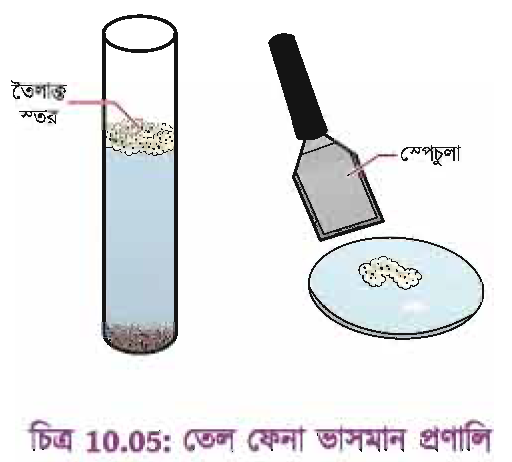 WALIULLAH Assistant Teacher (Science)
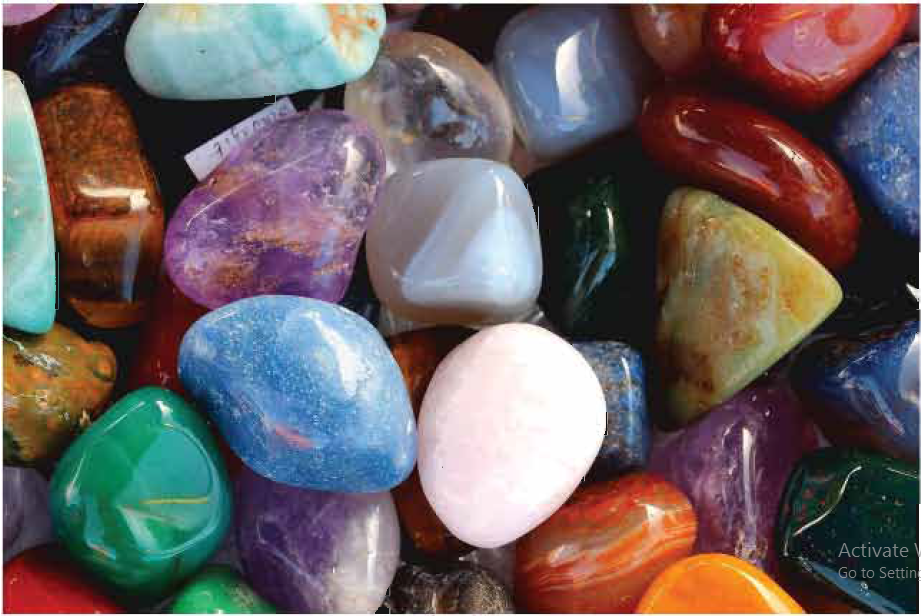 একক কাজ


কোন কোন আকরিকের ক্ষেত্রে আকরিকের ঘনীকরণে ‘তেলফেনা ভাসমান পদ্ধতি’ ব্যবহার করা হয় ?
আকরিকের ঘনীকরণ
চৌম্বকীয় পৃথকীকরণ পদ্ধতি 




যখন খনিজমল বা আকরিক এদের মধ্যে যে  কোন একটি চুম্বক দ্বারা আকর্ষিত হয়।
চূর্ণীকৃত আকরিককে একটি ঘূর্ণায়মান বেল্টের উপর দিয়ে চালনা করাহয়।
বেল্টটি দুইটি ধাতব চাকার সাহায্যে ঘোরে।
একটি চাকা চৌম্বক ধর্ম বিশিষ্ট।
খনিজমল যুক্ত আকরিকের চৌম্বক অংশ চৌম্বক ধর্ম বিশিষ্ট চাকার কাছে জমা হয়, অচৌম্বক অংশ দূরে জমা হয়।
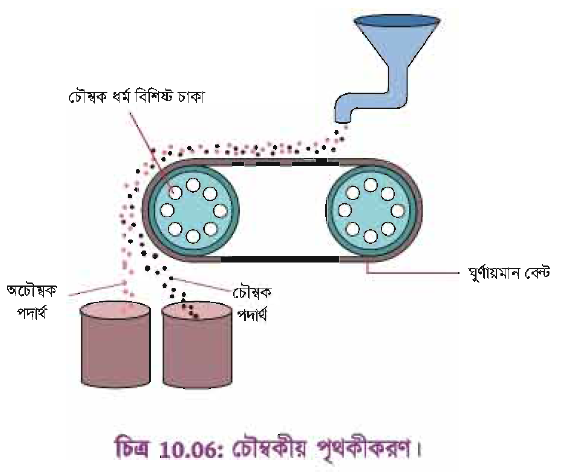 WALIULLAH Assistant Teacher (Science)
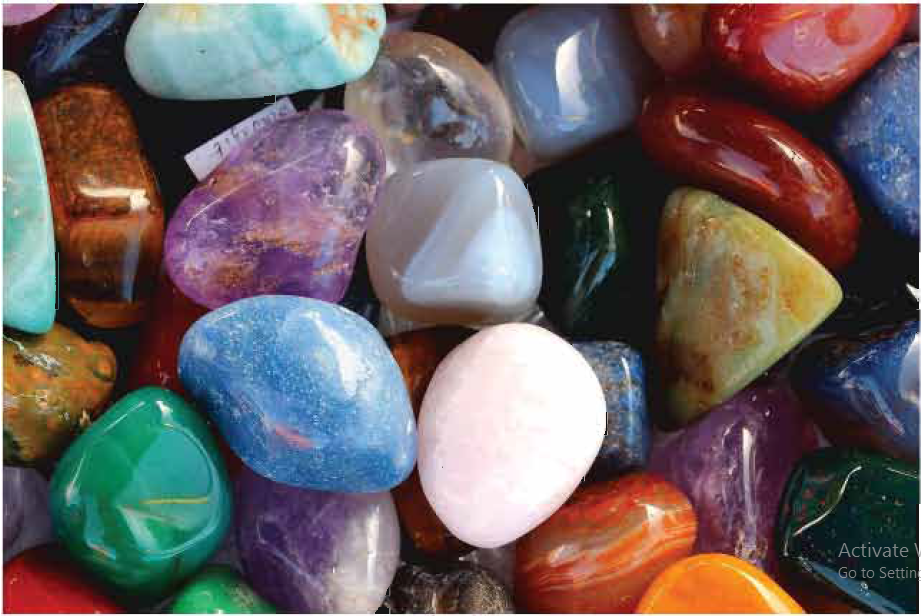 একক কাজ


কোন কোন আকরিকের ক্ষেত্রে আকরিকের ঘনীকরণে ‘চৌম্বকীয় পৃথকীকরণ’ পদ্ধতি ব্যবহার করা হয় ?
WALIULLAH Assistant Teacher (Science)
আকরিকের ঘনীকরণ
রাসায়নিক পদ্ধতি



যে সকল ক্ষেত্রে কোন পদার্থ আকরিক বা খনিজমলের  যেকোন একটির সাথে বিক্রিয়া করে কিন্তু অন্যটির সাথে বিক্রিয়া করেনা সে সকল ক্ষেত্রে রাসায়নিক পদ্ধতি প্রয়োগ করা হয়।
বক্সাইট এর সাথে আয়রন অক্সাইট, টাইটেনিয়াম অক্সাইট, বালি মিশ্রিত থাকে।
WALIULLAH Assistant Teacher (Science)
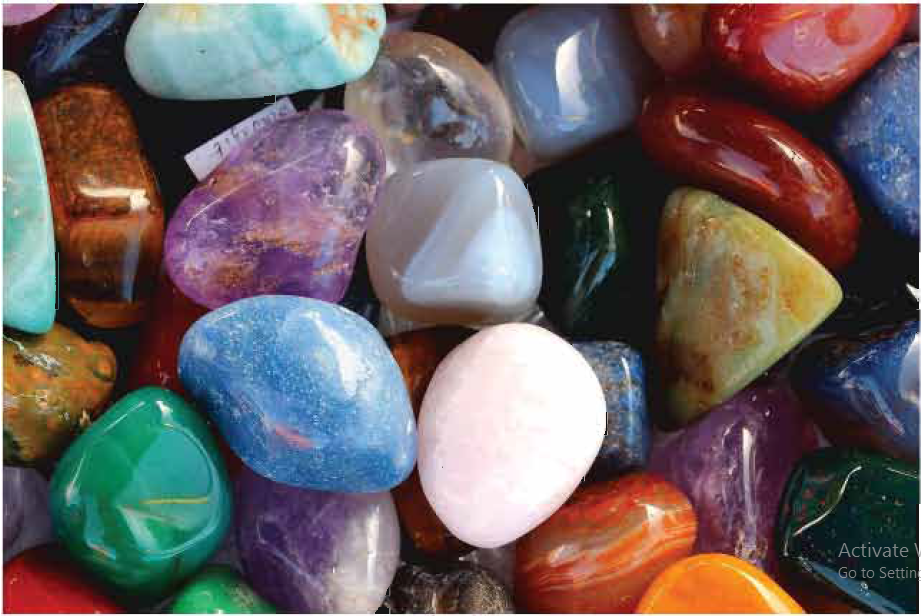 খনিজ সম্পদ (Mineral Resources)

কোন কোন আকরিকের ক্ষেত্রে আকরিকের ঘনীকরণে ‘রাসায়নিক পদ্ধতি’ ব্যবহার করা হয় ?
জোড়ায় কাজ

অক্সাইড যুক্ত তিনটি আকরিকের নাম বলো। (কমেন্ট করো )

সালফার যুক্ত দুটি আকরিকের নাম বলো। (কমেন্ট করো )
WALIULLAH Assistant Teacher (Science)
দলীয় কাজ

জিঙ্ক ব্লেণ্ড থেকে ধাতু নিষ্কাশন এর বর্ণনা দাও। ( আকরিকের বিচূর্ণন থেকে আকরিকের ঘনীকরণ)
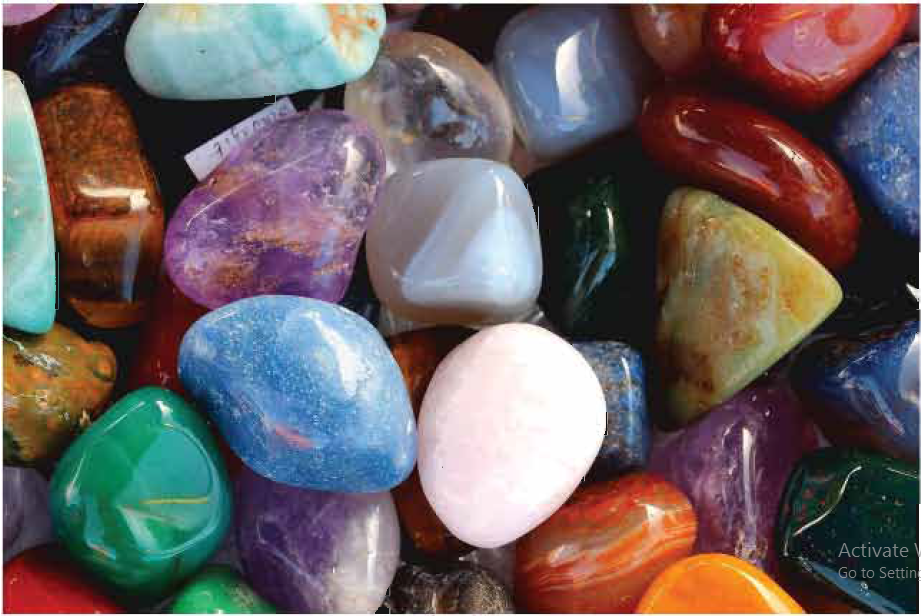 ঘণীকৃত আকরিককে ধাতব অক্সাইডে রূপান্তর



ভষ্মীকরণ পদ্ধতি 
তাপজারণ পদ্ধতি
WALIULLAH Assistant Teacher (Science)
WALIULLAH Assistant Teacher (Science)
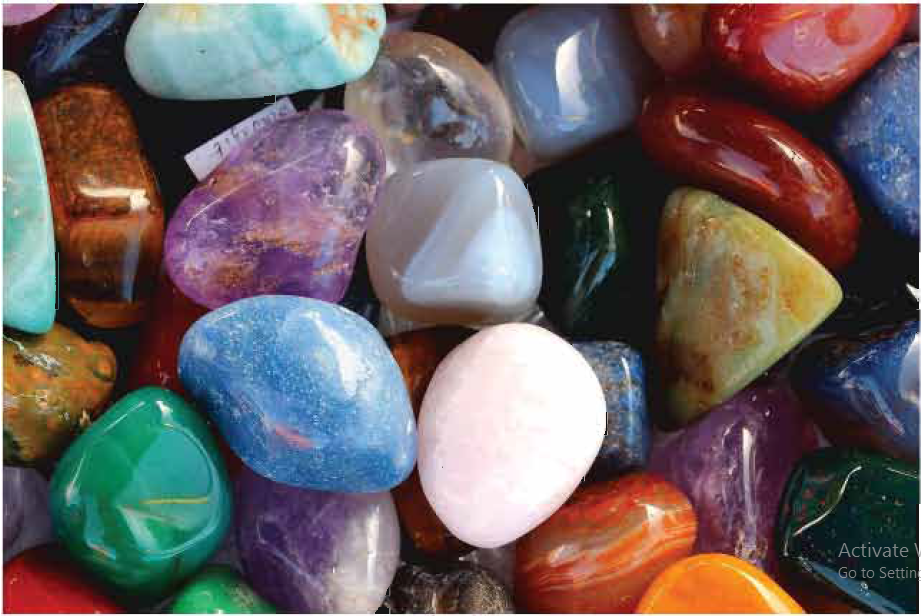 একক কাজ

কোন কোন আকরিকের ক্ষেত্রে ধাতব অক্সাইডে রূপান্তরে  ‘ভষ্মীকরণ পদ্ধতি ’ পদ্ধতি ব্যবহার করা হয় ?
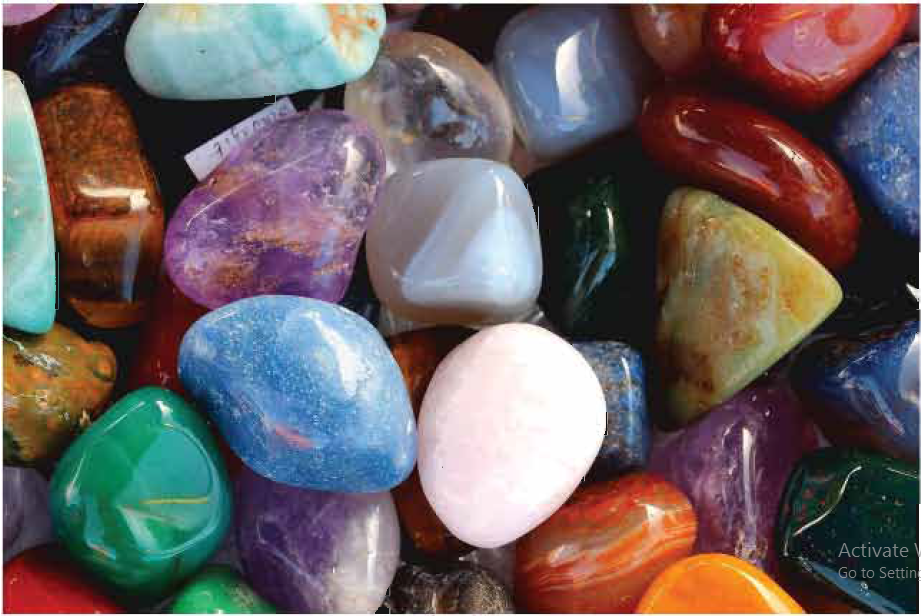 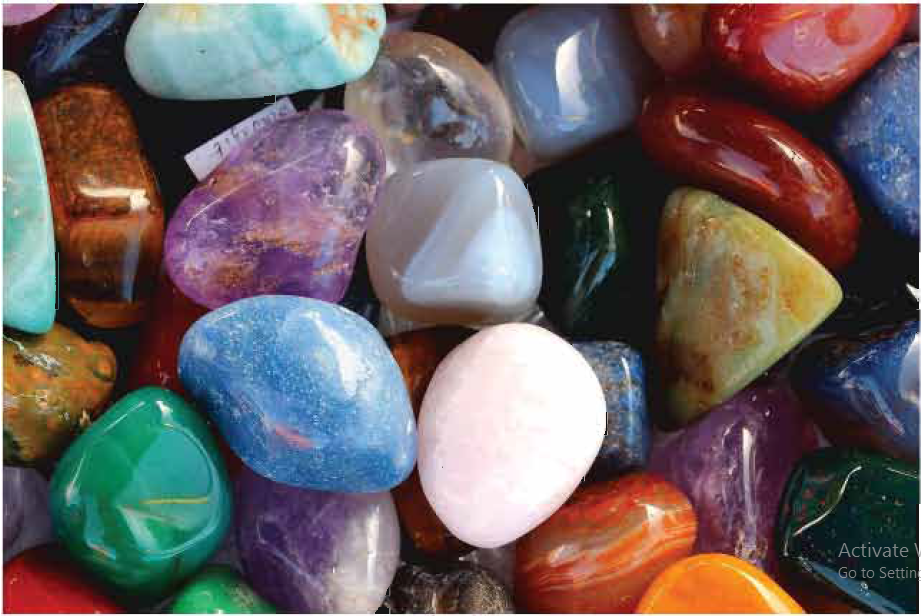 একক কাজ


কোন কোন আকরিকের ক্ষেত্রে ধাতব অক্সাইডে রূপান্তরে  ‘তাপজারণ পদ্ধতি’ পদ্ধতি ব্যবহার করা হয় ?
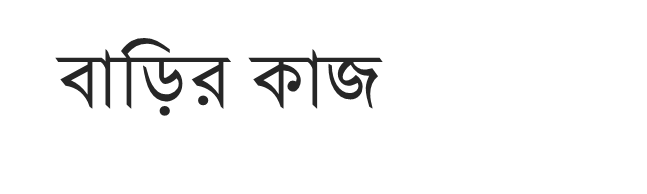 জিঙ্ক ব্লেণ্ড থেকে ধাতু নিষ্কাশন এর বর্ণনা দাও। ( আকরিকের বিচূর্ণন থেকে ধাতব অক্সাইডে রুপান্তর)
হেমাটাইট থেকে ধাতু নিষ্কাশন এর বর্ণনা দাও। ( আকরিকের বিচূর্ণন থেকে ধাতব অক্সাইডে রুপান্তর )
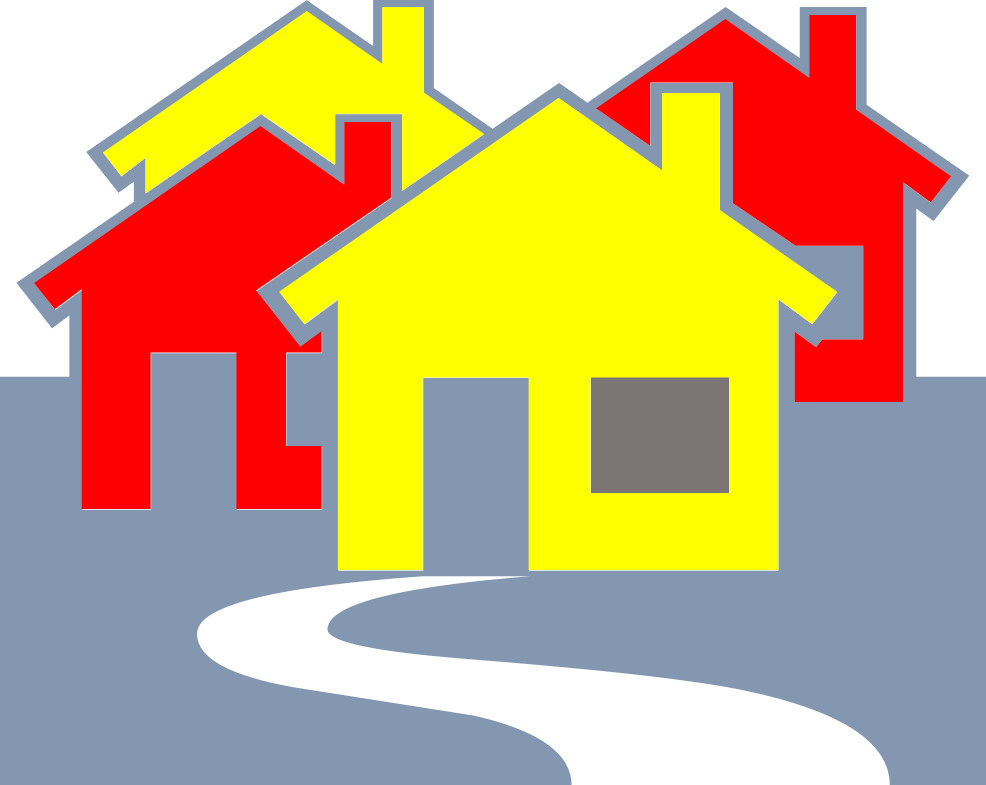 WALIULLAH Assistant Teacher (Science)
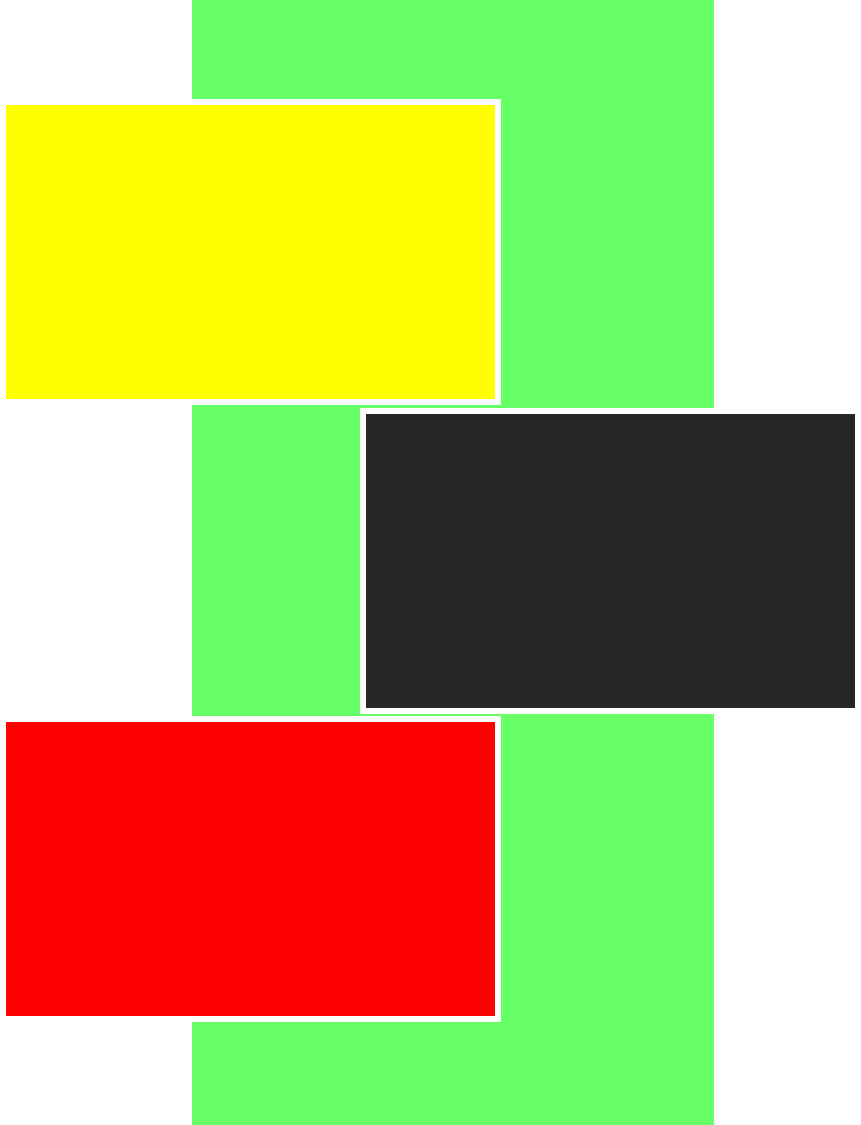 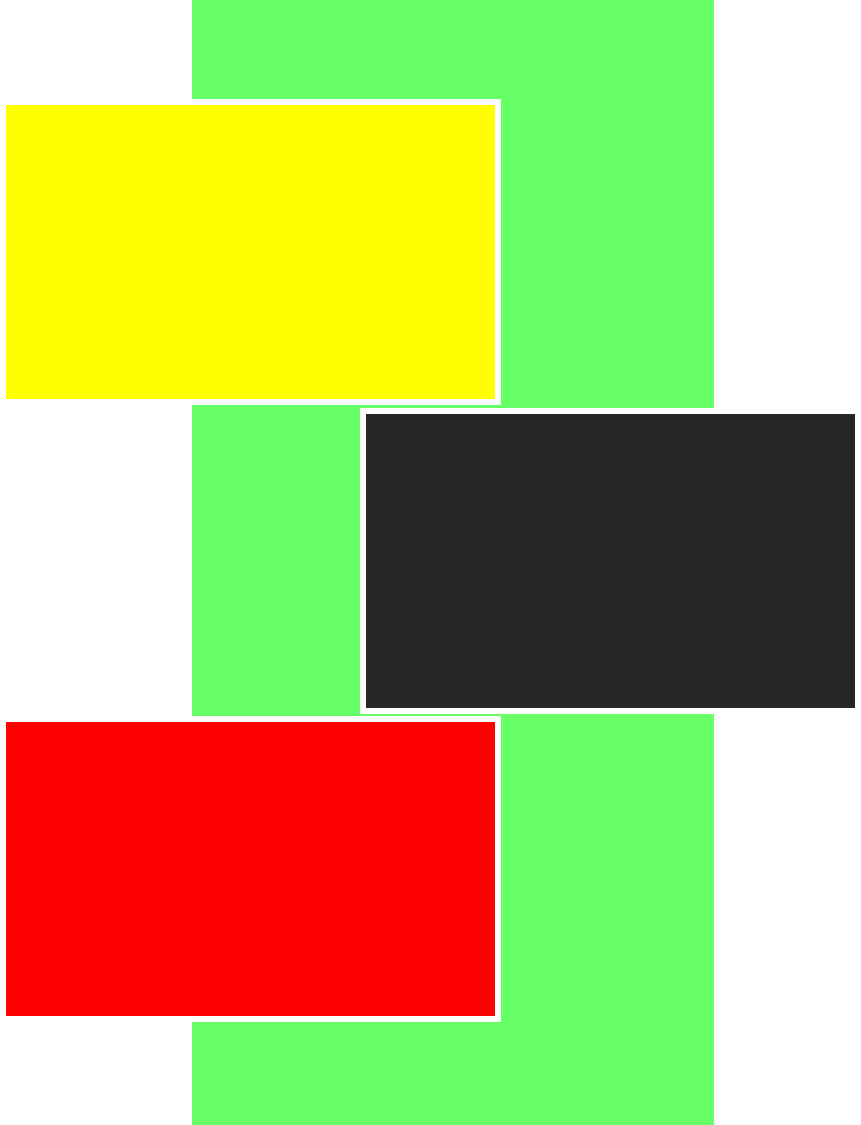 কৃতজ্ঞতা স্বীকার

শিক্ষা মন্ত্রণালয়, মাওশি, এনসিটিবি  এটুআই ও শিক্ষক বাতায়ন এর সংশ্লিষ্ট কর্মকর্তাবৃন্দ

কন্টেন্ট সম্পাদক হিসেবে যাদের নির্দেশনা ও পরামর্শে এই কন্টেণ্ট সমৃদ্ধ হয়েছে তারা হলেন- টিটিসি- পাবনা এর শিক্ষকবৃন্দ।
ধন্যবাদ সবাইকে
শিক্ষক বাতায়ন